ГЛОБАЛЬНЕ ПРОГНОЗУВАННЯ
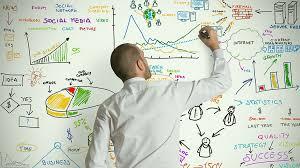 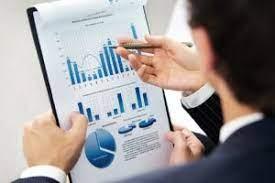 Проблеми глобального політичного прогнозування. Сучасні прогнози глобального політичного розвитку.
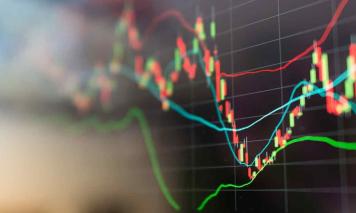 Важливою проблемою глобального політичного прогнозування є вже відмічений нами феномен глобальної влади. Пріоритети глобальної влади можуть не співпадати з пріоритетами народів, якщо останні позбавлені необхідних важелів контролю і впливу. Трагічний досвід тоталітарних диктатур показав людству, що немає нічого небезпечніше безконтрольної влади, що спирається не на закон, а на загрозу застосування насилля. Нам необхідно усвідомити, що глобальна влада так само здатна бути тоталітарною, закону що віддає перевагу прямому насиллю. Зайво говорити про те, що тоталітарне виродження глобальної влади може стати незрівнянно великим викликом людству, ніж тоталітаризм, що раніше виявляється на національному і регіональному рівні.
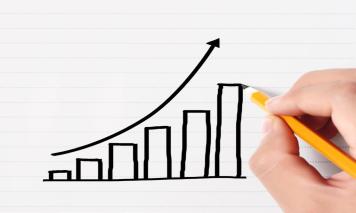 Глобальна влада являє собою нову політичну технологію небувалої сили. І відносно неї повинен діяти загальний принцип, що стосується сучасних технологій: чим вище їх потужність і, відповідно, небезпека деструктивного використання, тим більше надійних і всеосяжних форм експертизи і контролю вони вимагають. Гуманістична експертиза і надійний демократичний контроль - ось та відповідь, якої вимагає нинішній виклик глобальної влади. Сьогодні вона підступає до нас у вигляді доктрини так званого однополярного світу, за якою стоять глобальні амбіції єдиної сверхдержави. Перед глобальним політичним прогнозуванням в зв'язку з цим виникає декілька задач.
По-перше, оцінити можливі майбутні загрози, пов'язані з експансією сверхдержави, що намагається створити керований нею мир. У минулому гегемоністські спроби такого роду як правило приводили до утворення протидіючих коаліцій більш слабих держав і відновлення загубленої рівноваги. Це вписувалося у відому діалектику виклик - відповідь. Чи можливе повторення такої моделі в майбутньому? Які форми відповіді можна чекати: нова біполярність, стійкий полицентризм або незупинний хаос? По-друге, озброїти людство і політичні еліти, приймаючі певні рішення, новими знаннями, придатними для побудови управлінських сценаріїв, політичної експертизи і опрацювання прийнятних альтернатив. Це власне і відноситься до прикладної сторони глобального політичного прогнозування. Найважливіше методологічне значення має відмінність між короткостроковим і довгостроковим глобальним прогнозуванням. У першому випадку більш застосовні процедури екстраполяції, аналіз чого склався співвідношення сил і стартових умов. Точніше, при короткостроковому політичному прогнозуванні в якості детермінант беруться вже що склався обставини і діючі політичні суб'єкти.
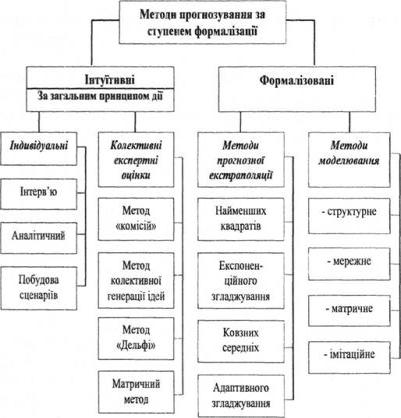 При довгостроковому політичному прогнозуванні вступають в дію принципово інакші процедури. Тут найважливіше значення мають такі поняття як тимчасова дискретность, реактивність, альтернативність. З дискретністю пов'язане поняття відкритого майбутнього. Ми дуже довго оперували уявленнями про непорушні історичні закономірності, про висхідну лінію розвитку, про гарантії прогресу. Власне тільки цією упевненістю в гарантованому історичному майбутньому можна пояснити ту безшабашну сміливість, з якою революціонери і радикал-реформатори ламають колишній порядок. Вони мислять в парадигмі прогресу, вважаючи що головне - будь-якою ціною розлучитися з "проклятим минулим"; якість майбутнього здається ним гарантованим самими законами висхідного розвитку. Досвід, все ж, показує, що майбутнє може стати набагато більш страшним, ніж саме жахливе минуле. Що виходить? Реформатори здійснюють свої світопотрясаючі експерименти, знаходячись не у всесвіті Маркса, а у всесвіті Вінера, що довів, що хаос - найбільш вірогідний стан. Іншими словами, історія не надає людині повних гарантій. Поняття дискретности означає той розрив між порядком минулого і порядком майбутнього, в проміжку між якими таїться хаос. Саме з хаосом пов'язані як нові ризики, так і принципово нові можливості.
Сучасна глобалізація, що генерує всі новітні всеохоплюючі планетарні поля і системи комунікацій, відкриває можливості розблокувати міжнародну систему, створити принципово нові "ринки активності", в яких переваги колишніх гегемонів і монополістів, прив'язаних до старих правил гри, автоматично не спрацьовують. Всякий новий "ринок" (в широкому значенні) - це нові шанси для тих, хто не встиг реалізувати себе в минулому. У цьому значенні наш глобальний мир не повинен бути інтерпретований і організований як екстраполяція вже чого склався тенденцій.
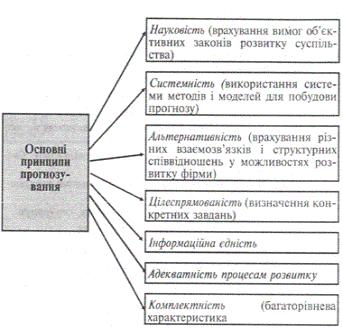 Задача політичної прогностики - сформувати картину не закритого, а відкритого майбутнього, в якому колишні об'єкти чужої політичної волі знаходять шанс стати самодіяльними суб'єктами. Чим більше кількість таких суб'єктів, тим ширше творчі можливості людства, вище його здатність ефективно вирішувати найгостріші глобальні проблеми сучасності.
Найважливішою методологічною задачею теорії глобального політичного прогнозування є виробіток критеріїв відмінності станів, пов'язаних зі статусом політичного суб'єкта від станів політичного об'єкта. Зрозуміло і те, і інший стан є науковою ідеалізацією: жоден з політичних контрагентів не може претендувати ні на роль універсально суверенного, цілком самодіяльного суб'єкта, повністю незалежного від інших, ні виступати тотально пасивним об'єктом, начисто позбавленим потенціалу впливу.
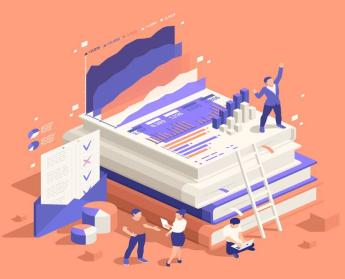 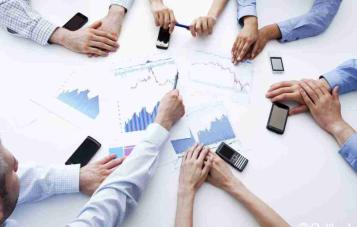 Однак, як затверджує політична наука, взаємовідносини політичних контрагентів відрізняються принципово незмінюваною асиметричністю. Остання складає саму істоту влади як ключового моменту політики. Але для політичного прогнозування особливе значення має те, що сторона, що зазнає принизливого стану об'єкта чужої волі, може відповісти такою мобілізацією своїх внутрішніх ресурсів, яка здатна якісно змінити співвідношення сил і створити нову політичну реальність. Політична психологія вказує на те, що рівень згуртованості і солідарності що програли і потерпілих як правило перевищує відповідні характеристики сторони, що виграла.
Політичне прогнозування відноситься до жанру хронополітики. Існують вельми своєрідні відносини між хронополітикою, пов'язаної з владним проектуванням, розподілом і перерозподілом суспільного часу, і геополітикою, що здійснює аналогічні операції відносно простору. Геополітична домінанта, пов'язана з переділами простору, наступає тоді, коли терпить фіаско хронополітика, направлена на ефективне проектування майбутнього.
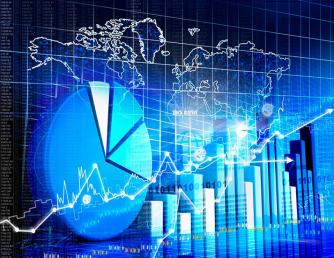 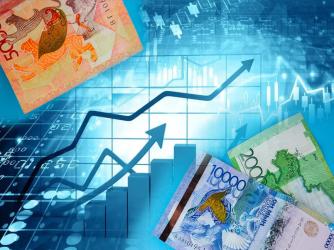 Політичні прогнози на 2022 рік для України
«Я думаю, що буде спроба формувати неформальний інформаційний пул на підтримку президента, який буде розповідати «как хорошо в стране советской жить». В когось це буде викликати опір, в когось – навіть огиду. Громадяни України, насправді, у масі своїй, набагато розумніші, ніж про них думають українські політики», – зазначає політолог Євген Магда. 
Не справдився.
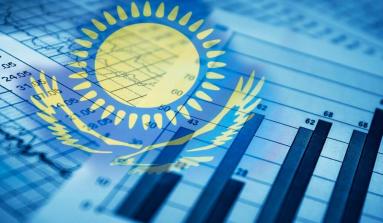 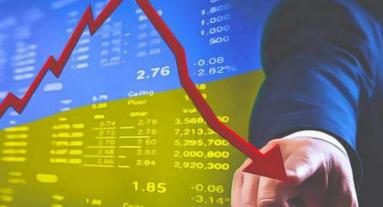 «У вищому політичному керівництві немає розуміння, що незалежність антикорупційних органів – це і є шлях до європейської і євроатлантичної інтеграції. Коли говорять, що президент прагне поїхати на саміт НАТО в Мадриді і там вирішувати питання про наш майбутній вступ. Але маючи в пасиві те, що відбулося навколо САП і, в перспективі, очікується аналогічне страждання навколо НАБУ, ми будемо виглядати посміховиськом», – вважав політолог Євген Магда.
Не справдився.
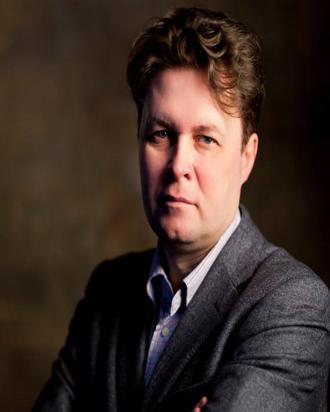 «Ключовою буде ситуація з Конституційним судом, оскільки має піти Олександр Тупицький. Але хто очолить Конституційний суд, як буде працювати цей суд і як він буде реагувати на ситуацію з законом про олігархів та ситуацію з антикорупційними інституціями – ці питання відкриті», – констатує Фесенко.
Не справдився.
«Дострокові парламентські вибори можуть бути лише в умовах дуже гострої політичної кризи, коли просто не буде іншого виходу. А на даний момент дострокові вибори непотрібні і невигідні, у першу чергу, самому президенту України», – вважає Володимир Фесенко.
Не справдився.
https://www.radiosvoboda.org/a/politychni-prohozy-na-2022-rik/31629843.html - джерело
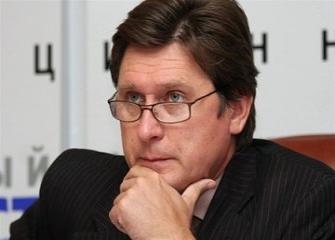 Вестернізація
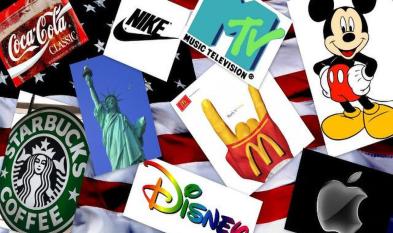 Вестернізація (англ. westernisation) — процес переходу особи, групи осіб чи суспільства в цілому від власної традиційної системи цінностей до системи цінностей Західної цивілізації, які базуються на верховенстві закону, домінуванні індивідуального над колективним, перевага приватної власності над общинною та прав людини над її обов'язками.
У 18—20 століттях вестернізація виступала синонімом модернізації і глобалізації.
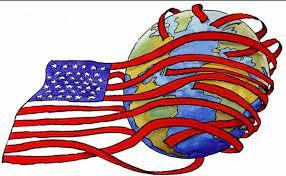 Американізація
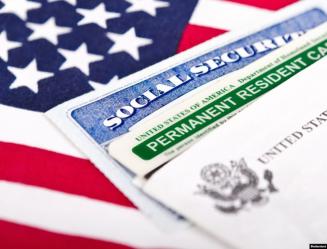 Американізація — вплив США на поп-культуру, бізнес-моделі, мову і політику інших країн. Термін був винайдений в 1907 році і спочатку відносився до зростання популярності американського способу життя в Канаді. У самих США термін застосовується до процесу асиміляції іммігрантів, в той час як за межами США термін використовується найчастіше в негативному контексті, порівнюючи його з втратою традиційної культури та звичаїв.
7 з 10 найпопулярніших світових брендів знаходяться в США. Деякі з них будучи символами американської культури, часто стають символом американізації, як наприклад Кока-Кола. Також часто з американізацією пов'язують культуру фастфуду і, особливо, мережа закладів McDonald's (за словами деяких журналістів — «Макдональдс є скрізь, куди б ви не пішли»), а також провідні компанії в галузі IT-технологій — Microsoft, Apple Inc. і IBM.
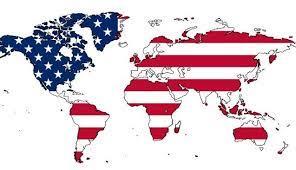 Макдональдизація
Макдональдизація (англ. McDonaldization)  — термін, запропонований американським соціологом Джорджем Рітцером в його праці «Макдональдизація суспільства» (1993). Автор визначає його як «процес, за якого принципи ресторану швидкого обслуговування стають дедалі більш домінантними над секторами американського суспільства, як і решти світу». До основних факторів цієї тенденції, з точки зору Рітцера, належать «ефективність», «вирахуваність» і «передбачуваність», виражені в наростальному контролі й заміні гуманної технології негуманною». Макдональдизація є переосмисленням раціоналізації, або переходом від традиційного до раціонального способів мислення і наукового управління.
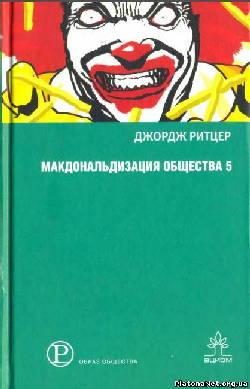 Макдональдизація в широкому сенсі являє собою набір принципів організації діяльності, що дозволяють, керуючись чіткою схемою обмежень та правил, максимально швидко та ефективно досягати поставленої мети. Походження терміну пов‘язане з впровадженням та використанням такого принципу діяльності в мережі ресторанів швидкого харчування (фаст-фуду) McDonald's.
У сучасному суспільстві, поняття МакДональдизації привертає щоразу більше уваги у різних сферах, наприклад культурі. Теза МакДональдизації у її культурологічній версії є достатньо свіжою ідеєю всесвітньої гомогенізації культур. Процес МакДональдизації можна підсумувати як процес, у якому «принципи місця приготування швидкої їжі поступово стають домінантними у щоразу більшій кількості сфер Американського суспільства, а також решти світу.»
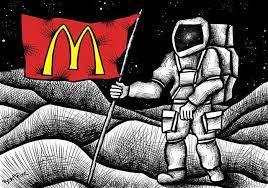 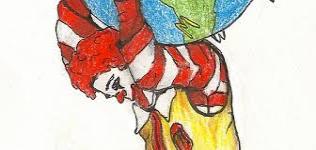 Теоретичні джерела поняття
Праця Рітцера є продовженням теоретичної традиції, започаткованої Максом Вебером, та є спробою застосувати в сучасних умовах погляди Вебера на явище бюрократії як найяскравіше вираження тенденцій раціоналізації європейського суспільства. Іншим джерелом є критична теорія суспільства, започаткована Франкфуртською школою, як рефлексія та переосмислення актуальних соціальних проблем.
    Фактори Макдональдизації
Ефективність — полягає у тому, що поставлена ціль, тобто задоволення відповідних потреб, досягається найшвидшим та разом з тим ефективним способом. В межах задоволення потреби в ефективності створюється ряд відповідних об‘єктів та відповідних чітко стандартизованих схем дій, які дозволяють її досягти.
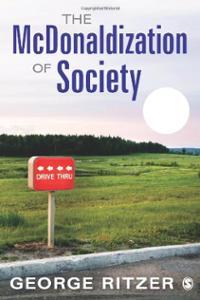 2. Можливість прорахування — існує чітко стандартизована система оцінки якості, швидкості, кількості та вартості вироблених товарів та послуг. Можливість прорахування ґрунтується на чіткій стандартизації процесів виробництва та споживання послуг, а також співвідноситься передусім з кількістю та швидкістю.
3. Передбачуваність — стандартизація форми, змісту та якості вироблених товарів та послуг. Згідно з фактором передбачуваності, в різних просторових та часових координатах завжди досягається однаковий результат діяльності (виробництва чи споживання). Передбачуваність співвідноситься з відчуттям комфортності, оскільки дозволяє уникнути факторів неочікуваності (як позитивних, так і негативних).
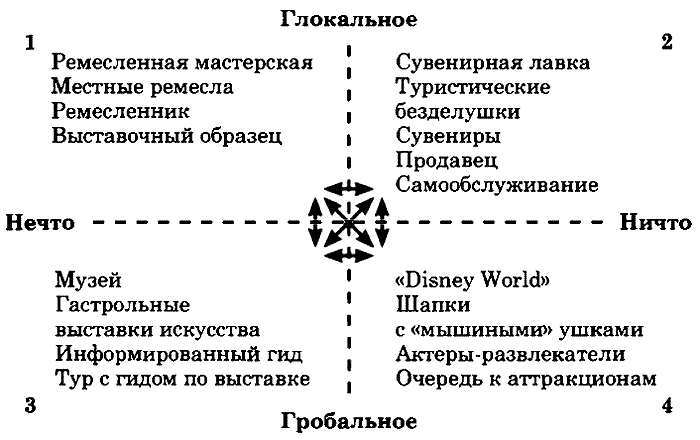 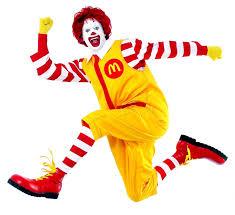 4. Контроль — здатність здійснювати різносторонній контроль: починаючи з внутрішньоорганізаційного контролю над працівниками та характером роботи, продовжуючи контролем за процесом виробництва, приготування та продажу продукції та закінчуючи контролем над споживчою поведінкою клієнтів.
5. Ірраціональність раціонального. П‘ятим фактором Макдональдизації Рітцер визначає Ірраціоналізацію раціонального. Згідно з Рітцером, раціоналізація діяльності у вигляді чіткої стандартизації та механізації діяльності й неможливість їх уникати призводить до того, що раціональність набуває характеристик ірраціональності. В результаті досягнення максимальної раціоналізації можна спостерігати процеси дегуманізації та гомогенізації.
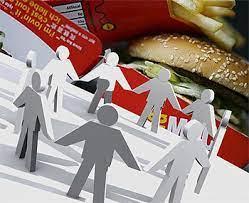 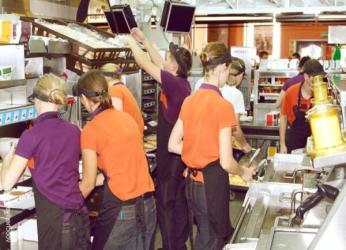 Ірраціональність раціонального в межах Макдональдизації
Прикладами ірраціональності раціонального в межах Макдональдизації є:
Наявність черг;
Висока вартість продукції та низька якість водночас;
Шкідливість для здоров‘я;
Шкода для навколишнього середовища;
Фальшива дружність обслуговчого персоналу.
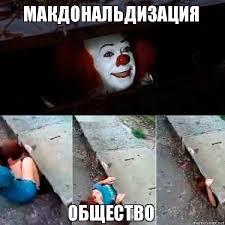 Переваги Макдональдизації
Процес Макдональдизації призводить до ряду позитивних наслідків, наприклад:
Ширший асортимент товарів та послуг стає доступним для більшої частини населення;
Доступність товарів та послуг не залежить від географічної локації та часу (можна робити замовлення онлайн);
Люди мають змогу отримати товари та послуги практично миттєво і з більшими зручностями;
Товари та послуги більш одноманітні і разом з тим деякі категорії населення мають доступ до якісніших товарів та послуг, ніж до Макдональдизації;
Деякі товари та послуги стали доступнішими завдяки порівняно низькій їх вартості;
Швидкі і ефективні товари та послуги стали доступними для тих категорій населення, що мають менше вільного часу у зв‘язку з більшою зайнятістю;
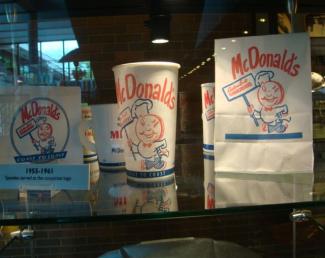 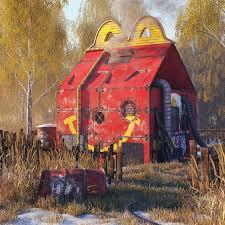 У мінливому та незнайомому світі відносно стабільне та знайоме середовище макдональдизованих систем дає людям відчуття комфорту та стабільності;
Завдяки можливості прорахування споживачі можуть легше порівняти товари конкурентних виробників;
Споживання деяких товарів дійсно стало безпечнішим у системах, які надійно регулюються та контролюються;
Знижується відмінність у ставленні до людей різних рас, статусів тощо;
Інновації швидше та простіше розповсюджуються мережею ідентичних операторів;
Найпопулярніші товари однієї культури легше переходять до інших.
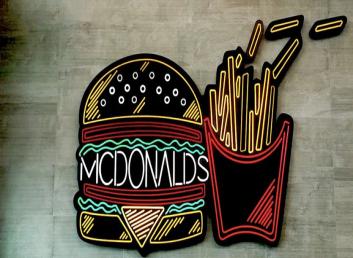 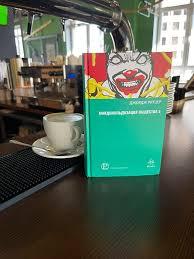 Стиль харчування з часом став навіть стилем життя. Нині він означає можливість недорого, майже без зусиль, отримати бажане. А принципи, на яких грунтується ресторанний бізнес закладів швидкого харчування, визначають навіть те, як буде організовано простір людини. Так запускається процес «макдональдизації». Для «людини, яка біжить» — це стиль життя. На думку тернопільського психолога Ірини Каневської, він виражає «активність», просте «щастя» і «задоволення».
Твердження про «фаст-фуд понад усе» можна трактувати навіть у прямому розумінні. Чого вартує лише інформація про те, що в Будинку профспілок у столиці, де гинули люди під час подій на майдані, запрацював заклад швидкого харчування. І це попри обурення громадськості.
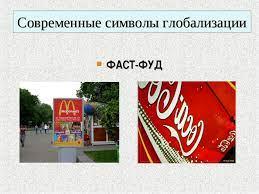 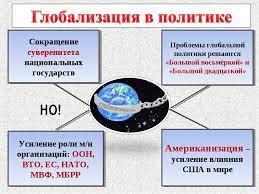 «Макдональдизація» була небезпечною для США ще у XX столітті. Нині вона перекочувала в Україну і гармонійно доповнила «інтернет-мислення» молодого покоління українців, які активно переглядають короткі відео, тексти і безкінечні потоки зображень. Цей тип мислення став невід’ємним складником психології фаст-фуду через швидкість, спрощеність підходу і стереотипність.
Автор радить якомога частіше виїжджати з міста або ж зробити свій дім максимально індивідуальним та комфортним, уникати рутини, вчитися нового, більше працювати руками, частіше готувати самотужки, щоб відмовитися від послуг закладів швидкого харчування. Соціолог звертає увагу на шкідливість пластикового посуду та речей у нашому житті, рекомендує більше живого спілкування, відмову від телевізора і повернення до читання.
Усі ці поняття впливають на політику, бо популяризують американську культуру.
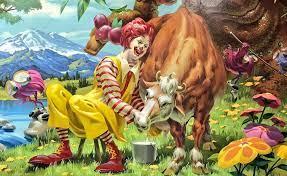 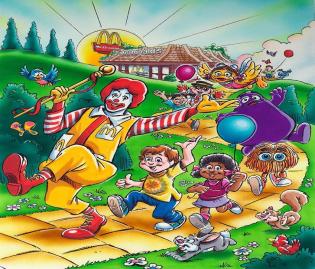 Основні тенденції розвитку світового порядку в XXI століття
XXI століття стало часом складання нової конфігурації геополітичної економічної та цивілізаційної ситуації, яка обумовлена впливом ряду глобальних і локальних факторів. Їх співвідношення визначає варіативність сценаріїв розвитку світового порядку, ймовірність здійснення яких далеко неочевидна.

1. Зростаючий розрив між "Північчю" та "Півднем", матеріальна залежність величезної більшості від трьох центрів економічного розвитку: Північної Америки, Західної Європи та Східної Азії.
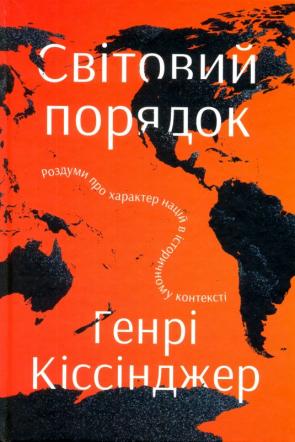 Глобальна конкуренція підстьобує економічне змагання, в якому Захід не віддасть своїх привілейованих позицій. Гострота цього протистояння буде припадати на 2015- 2020 рр. Наслідком наростаючого розриву багатих і бідних країн стане неминуча міграція бідного населення в Америку, Австралію. В умовах виснаження природних ресурсів розвинені країни будуть намагатися опанувати контролем над стратегічно важливою сировиною, що неминуче призведе до загострення, суперечності між багатими країнами та бідними. Розповсюдження ядерної зброї робить ситуацію практично не контролюється. У зв'язку з цим виникає небезпека нової економічної холодної війни між індустріально розвиненими країнами на чолі з США і країнами, що розвиваються.
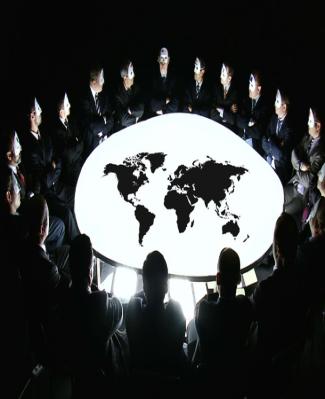 2. Формування нової системи світового порядку, де гегемонія США заперечується рядом нових економічних гігантів: Китаєм, ПАР, Бразилією, Росією. Глобальний перерозподіл політичних сил в світі стало наслідком краху комунізму і СРСР. Гегемонія США небезпечна імперським всевладдям, жорсткої гегемонією, схильністю до силового диктату і домінування абсолютної меншості над абсолютною більшістю, яке відчуває безальтернативність майбутнього. Односторонні дії США і їх союзників в Іраку, Афганістані та Лівії можуть прискорити формування невійськового трикутника Індія - Китай - Росія і навіть стратегічного трикутника. Китай, Росія, Британія і Франція відчувають нездатність вийти на глобальний рівень домінування. Перехід до багатополярного світу за рахунок підйому ЄС і Китаю може виявитися довгим. Американської гегемонії об'єктивно можуть перешкоджати три обставини: 1) можлива відмова американського народу платити високу ціну за імперське всесилля; 2) відсутність гарантованої солідарності союзників; 3) організоване протистояння потенційних жертв.
3. Злиття національних економік в загальносвітову. Глобалізація ринку, зростаюча взаємозалежність на основі комунікаційного зближення, планетарної наукової революції, міжнаціональних соціальних рухів, нових видів транспорту, телекомунікаційних технологій, інтернаціональної освіти створюють нові можливості політичного впливу і домінування. Центром зусиль держав у XXI ст. стало утворення, розвиток інфраструктури, заняття конкурентноспроможних позицій на світовому ринку інформатики, мікроелектроніки, біотехнології, телекомунікацій, космічної техніки, комп'ютерів. Процес глобалізації найбільш активно протікає спочатку в XXI ст., І в період 2000-2026 рр. вона завершить загальносвітову консолідацію до рівня світової федерації , яка буде розвиватися в XXII в.
Однак глобалізація світового інформаційного простору і світового ринку заснована на економічному домінуванні економічно розвинених країн. Це не влаштовує більшість населення решти світу. Як наслідок відбувається розростання етнічного та конфесійного сепаратизму і радикального партикуляризму. При цьому економічне всевладдя країн-лідерів, засноване на глобалізації світової економіки, автоматично не може проявитися в політико-військовій сфері.
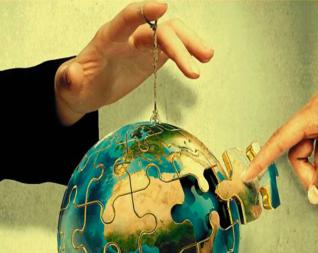 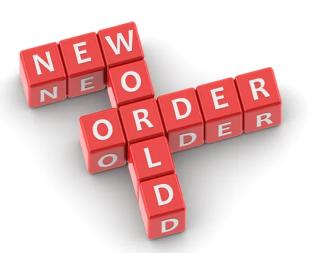 4. Розмивання державного суверенітету держав націй, який підірваний зростаючим впливом ТНК, неурядових організацій, сепаратизмом регіонів, неконтрольованої міграції, міжнародною злочинністю, призвело до ситуації хаосу, некерованості міжнародних відносин. З одного боку, це стало передумовою встановлення в 1990-і рр. однополярного світового порядку на чолі з США: в ньому швидше вирішуються виникають конфлікти, а сама система міжнародних відносин стає більш передбачуваною і керованою. З іншого боку, глобалізація, інформаційно-комунікаційна революція і зростання могутності ТНК підривають національну державу і систему держав. Боротьба за переділ ресурсів, войовниче самоствердження регіонів і країн здатне занурити світ в хаос. Хаосу сприятимуть: підрив авторитету міжнародних організацій, поширення зброї масового ураження і потік звичайних озброєнь, розширення військових блоків, інтенсифікація міжнародного тероризму і організованої злочинності, самовизначення меншин, економічна нерівність, некероване зростання населення, феноменальні технологічні зміни, релігійний фундаменталізм, націоналізм і расизм, погіршення економічного становища на тлі міграційних процесів, крах життєво важливих екологічних систем, виснаження природних ресурсів, пріоритет місцевого самоврядування, релігійне самоствердження, етнічна нетерпимість. При цьому злочинні співтовариства можуть замінити суто національно-державні структури. Руйнівному хаосу в міжнародних справах протистоять три сили: суверенні держави, військово-політичні блоки, міжнародні організації (перш за все ООН). Безсумнівно, що тенденції розвитку сучасних міжнародних відносин вимагають встановлення правил, що забороняють передачу високих технологій в сумнівні руки. ООН повинна стати гнучкою, швидкодіючої і ефективної міжнародної організацією. Історичною зумовленості хаосу не існує. Незважаючи на бурхливий потік конфліктів протягом XX ст., Світ не занурився в безумовне заперечення всіх правил. Важко аналізувати можливі шляхи виходячи лише зі світової непередбачуваності, ворожості. Існують інші, більш оптимістичні глобальні тенденції.
5. Крах старої системи світосприйняття, яка розглядала міжнародні відносини в термінах "холодної війни", зажадав пошуку нових смислів, нової ідентичності. Очевидно, що холодна війна була конфліктом соціалізму і класичного капіталізму. Крах комунізму і закінчення "холодної війни" з невблаганною гостротою поставили питання про фундаментальні цінності і сенсах людської цивілізації. На противагу глобалізації та загальнолюдським цінностям, що звільнилося ідейний простір стали займати партикулярні цінності і ментальні коди, які є маяками в наростаючому соціальному різноманіття. А релігійні погляди і спогади про приниженою гордості стали мотивами, надихаючими на історичні звершення. З огляду на наявність у кожної цивілізації автентичного морально-психологічного підстави і власних економічних, політичних і військових вимог, очікувати миру і спокою представляється вершиною стратегічної наївності. Вперед виходить привид передбаченого С. Хантінгтоном зіткнення цивілізацій: "Культурні розділові лінії цивілізацій стануть фронтовими лініями майбутнього".
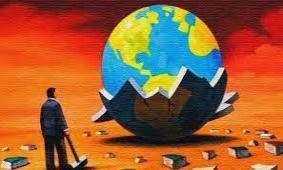 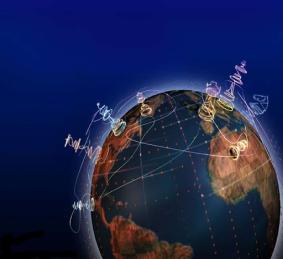 "Арабська весна" 2011-2012 рр. показала, що в разі прискореної і схвалюваної ззовні зміни ідентичності держави потрапляють в зону перманентної соціальної нестабільності і конфліктів. Щось набагато більш значуще може статися в разі затвердження цивілізаційної ідентичності величезного Китаю, ядерної Індії і мільярдного мусульманського світу. Цивілізаційні відмінності дійсно можуть домінувати, їх носіями виступають країни з різними культурними і релігійними традиціями, які по-різному реагують на наслідки глобалізації.
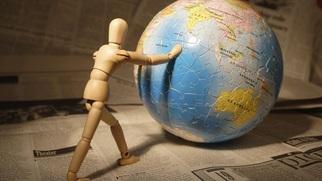 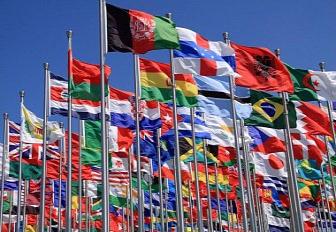 Поняття, суть і види політичного прогнозування
Останнім часом в центрі уваги інтелектуальної і політичної еліти знаходиться феномен глобального світу. Політологи, економісти, культурологи зайняті осмисленням всіх тих наслідків, які витікають з сучасного процесу глобалізації. Але в тіні залишається найважливіше: історична динаміка глобального світу, довготривалі наслідки процесу глобалізації. Тим часом саме з цими наслідками значною мірою пов'язана майбутня доля людства, грядущі відношення Півночі і Півдня, Сходу і Заходу.
Предметом глобального політичного прогнозування є якісно інакше майбутнє людства. Цим глобальне політичне прогнозування відрізняється від тієї оперативної прогностичної аналітики, пов'язаної з прогнозуванням результатів виборчих кампаній і інших короткострокових політичних процесів. Ми живемо в пізній час історії, коли людство стоїть перед дилемою: або воно відкриває двері в якісно інакше майбутнє - або майбутнього у нього не буде зовсім.
Щонайменше з трьох основ ми можемо укласти, що майбутнє як продовження теперішнього часу - кількісне нарощування чого склався параметрів і тенденцій - вже неможливо.
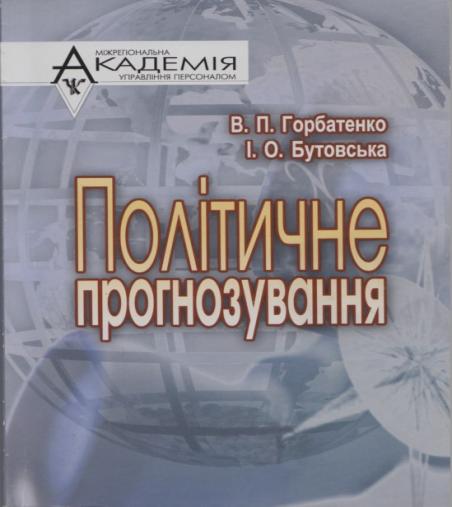 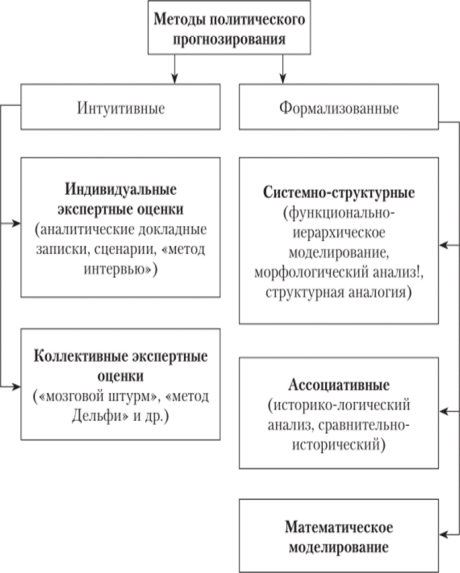 Перша з цих основ пов'язана з екологічними "межами зростання" - безперечним екологічним перевантаженням планети. Це вимагає зміни самої парадигми розвитку сучасної технічної цивілізації і форм її відносин з природою.
Наступне пов'язане з більш небезпечними тенденціями етичного виродження, яке виявляється не тільки в катастрофічному погіршенні моральної статистики, що стосується масової поведінки, але і в істотному погіршенні сучасними елітами рішень, що приймаються - політичних, економічних, адміністративно-управлінських. Виникає необхідність зміни соціокультурної парадигми, що формує етичний і поведінковий коди сучасного людства.
Третя пов'язана з соціальною поляризацією, що заглиблюється між адаптованою (благополучної) і не адаптованою (неблагополучної) частинами людства. Ще нещодавно здавалося, що процес глобальної модернізації здійснюється в руслі єдиної загальнолюдської перспективи - залучення менш розвинених шарів, країн, народності до єдиного еталона, в якому втілена заповітна історична мета людства.
Таким чином, політичне прогнозування - діє по отриманню науково обгрунтованих знань про можливий стан політичного життя людства, політичної ситуації в країні, політики в майбутньому на основі вже відомих знань про їх минуле і теперішній час.
Політичне прогнозування - це частина практичної політики. Воно може враховувати зворотний вплив прогнозу на свідомість всіх людей і їх діяльність, що може приводити до їх політичної активності або, навпаки, до пасивності і апатії.
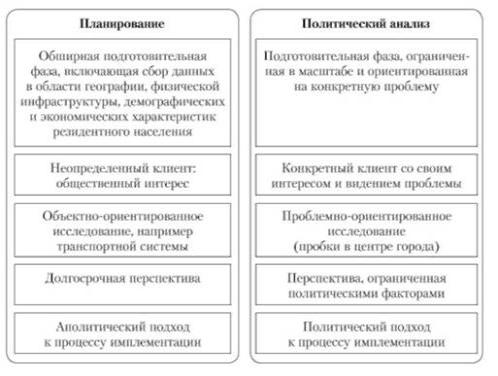 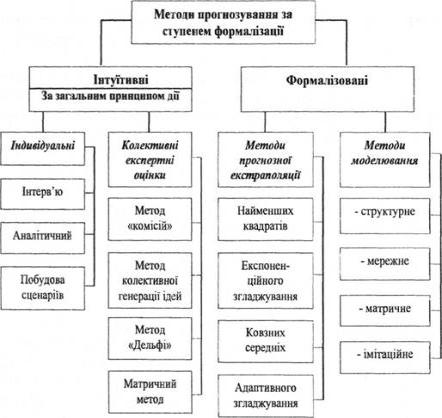 Прогнозування звичайно використовується в широкому і вузькому значенні. У широкому - це вироблення вірогідної думки про стан якого-небудь явища в майбутньому. У вузькому - це спеціальне наукове дослідження перспектив розвитку якого-небудь явища, переважно з кількісними оцінками і з вказівкою більш або менш певних термінів зміни даного явища. По вираженню Б. І. Краснова "в самому загальному вигляді прогнозування - це випереджальне відображення дійсності". Основна причина, що спонукає людину займатися прогнозуванням, складається в тому, що існують явища, майбутнє яких він не знає, але вони мають важливе значення для рішень, що приймаються ним сьогодні. Так він прагне проникнути своїм інтелектом в майбутнє. Кожний прогноз розробляється з метою уникнути небажаних наслідків вірогідного розвитку подій і прискорення вірогідного розвитку в потрібному напрямі, а також з метою пристосуватися до неминучого. Так прогнозування як одна з форм наукового передбачення знаходиться в соціальній сфері у взаємозв'язку з цілепокладанням, плануванням, програмуванням, проектуванням, управлінням. Там же, де об'єкти некеровані, особливо в природі, має місце безумовний прогноз з метою пристосувати дії до очікуваного стану об'єкта.
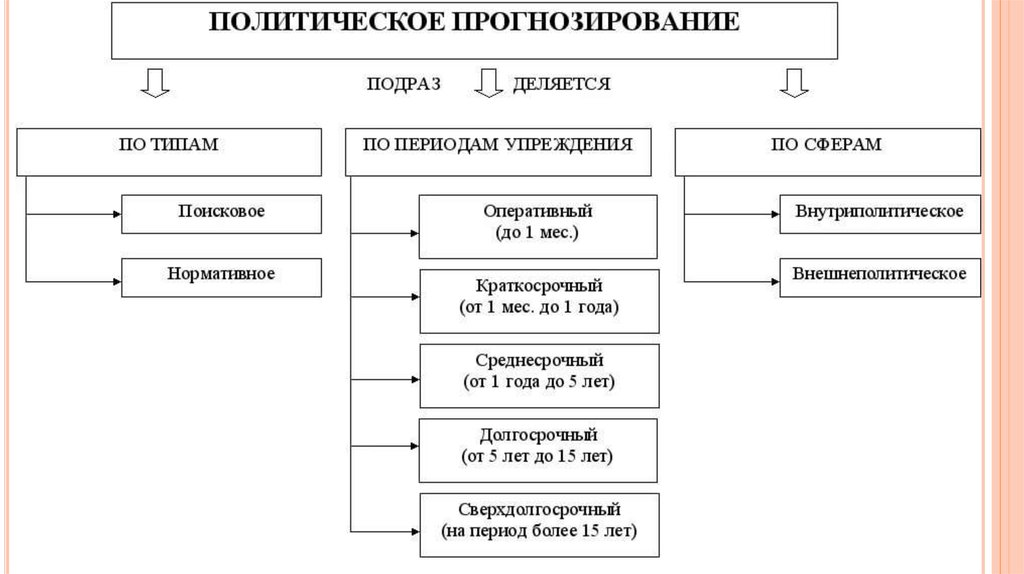 Прогнозування в соціальній сфері як науковий прогноз, передбачення майбутнього стану об'єкта вимагає інформації про минуле і справжній стан даного об'єкта, про тенденції його розвитку. Але навіть при наявності початкових даних ми не здатні зробити прогноз, якщо не розуміємо соціальних і економічних взаємозв'язків всередині процесу, об'єкта, явища. Так прогнозування повинно засновуватися на певній теорії. Без теорії воно буде простим збиранням інформації і різних припущень. Прогнозування практикується у всіх сферах життя суспільства. Одним з його напрямів є політичне прогнозування, об'єктом якого виступає політика. Як відомо, розрізняють політику внутрішню і зовнішню. Кожна з двох основних областей політики має свою специфіку. Так прогнозування в області політики виступає в двох видах: внутрішньополітичне і зовнішньополітичне. Для виявлення суті політичного прогнозування необхідно охарактеризувати його особливості, специфіку. Ця специфіка передусім виявляється в своєрідності об'єкта прогнозування, а потім пов'язаних з ним особливостях цілей і задач розробки прогнозів, а також підходу до вибору методів прогнозування. Об'єкт політичного прогнозування дуже широкий і складний по структурі.
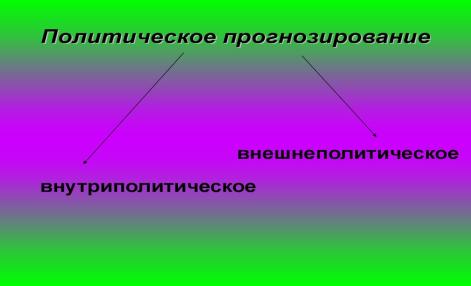 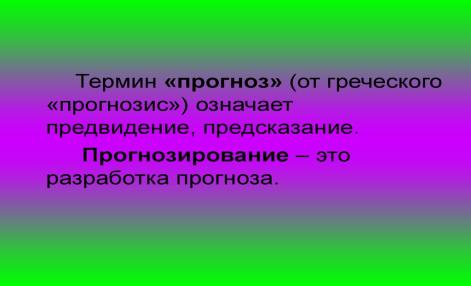 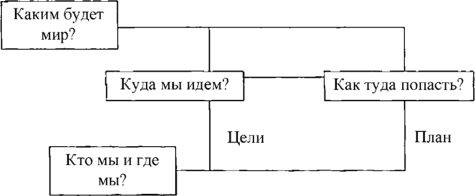 Так поняття "політичне прогнозування" означає багатогранну і різноаспектну діяльність по проведенню спеціальних наукових досліджень і розробці прогнозів численних складових політики, в сфері їх різносторонніх взаємозв'язків і взаємодій, а також в області взаємозв'язків з іншими сферами життєдіяльності суспільства: економічної, соціальної, духовної. Політичні прогнози розробляються з метою підвищити ефективність і результативність рішень, що приймаються, уникнути небажаного напряму розвитку подій в різних областях політичного життя і на участках впливу політики на економіку, соціальну і духовну сфери. Загалом в сфері, що розглядається найважливішою задачею прогнозування вважається виявлення перспективних політичних проблем і найкращих шляхів їх вирішення в інтересах оптимізації управління політичними процесами, а також передбачення тих або інакших політичних подій, як бажаних, так і небажаних.
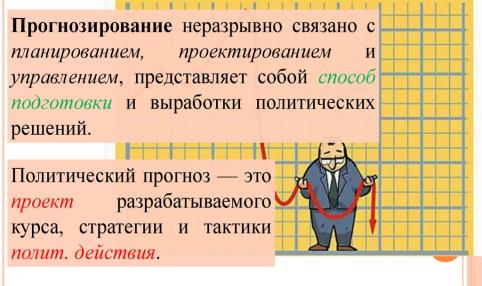 Типологізація політичного прогнозування будується на різних критеріях в залежності від мети, задач, об'єктів, характеру періоду упреждения, методів і інших чинників. На основі проблемно-цільового критерію, тобто в залежності від того, для чого розробляється прогноз, розрізняють прогнози пошукові і нормативні. По періоду випередження - проміжку часу, на який розрахований прогноз - розрізняють оперативні (до міс.), короткострокові (до м.), середньострокові (звичайно до 5 років), довгострокові (до 5-20 років) і далекострокові (за межами довгострокових).
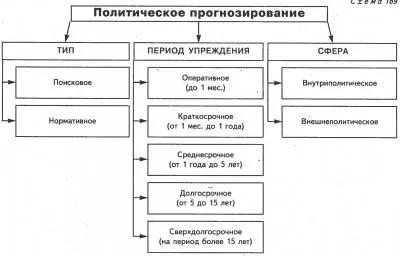 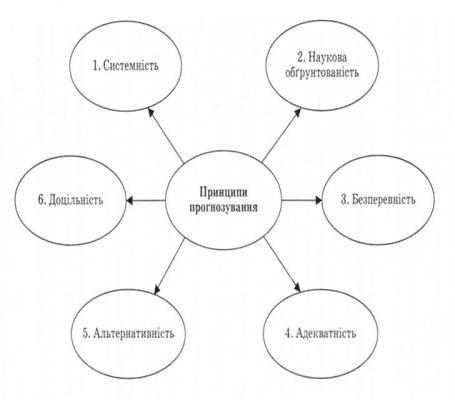 Прогнозування охоплює всі сфери життєдіяльності людей. Одним з важливих напрямів прогнозування суспільного розвитку є політичне прогнозування, об'єктом якого виступає політика (внутрішня і зовнішня), а предметом - пізнання можливих станів політичних подій, явищ, процесів. У зв'язку з цим доцільно розрізнювати внутрішньополітичне і зовнішньополітичне прогнозування. Внутрішньополітичне прогнозування (внутрішня політика) - це область взаємовідносин між класами, націями і іншими соціальними групами. Для внутрішньої політики характерний прямий або непрямий зв'язок з державною владою Політика пов'язана з усіма видами відносин між соціальними групами, з системою різних політичних відносин (боротьба і співпраця класів, партій, націй і народів, революції, війни, вибори), а також з духовною, теоретичною їх формою, їх ідеальним вираженням (політичні погляди, ідеї, настрої, забобони, теорії, програми, принципи). У сферу політики входять політичні рухи, політичні відносини, політична свідомість і поведінка, напрям рішенні і дій соціальних угруповань і їх лідерів всередині держави, вибір державою того або іншого курсу дій на міжнародній арені і інші.
Змістом внутрішньої політики є діяльність держави, партій, а також всіх елементів політичної організації суспільства В свою чергу структура політичної діяльності складається з наступних елементів: суб'єкти політичної діяльності - держава, класи, соціальні шари, партії, політичні лідери (формальні і неформальні); об'єкти політики - зовнішні і внутрішні, в тому числі інші держави, економіка, географічна середа, ідеологія, право, культурна середа; цілі політики і кошти досягнення політичних цілей.
Складний характер політичного розвитку робить дуже актуальним необхідність розробок з метою виявлення, з одного боку, перспективних політичних проблем і оптимальних шляхів їх вирішення в інтересах оптимізації процесів управління політичними процесами, а з іншого боку - передбачення тих або інакших політичних подій, як бажаних, так і небажаних.
У сферу внутрішньополітичного прогнозування входить весь зміст внутрішньої політики.
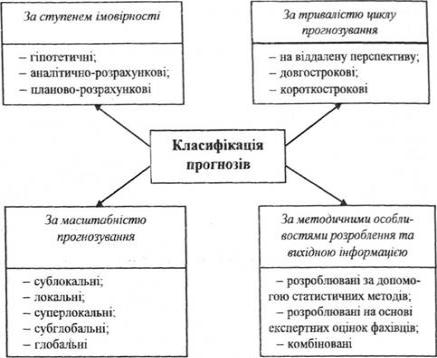 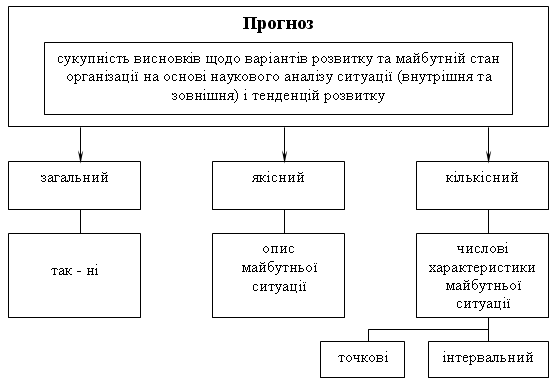 Треба розрізнювати два аспекти в області прогнозування внутрішньої політики. Один з них пов'язаний з прогнозними оцінками конкретних політичних подій. Цей аспект має прикладний характер і на практиці звичайно здійснюється в процесі самої політичної діяльності. Суб'єктом прогнозу при цьому виступають, як правило, державні і політичні органи. Інший аспект прогнозу охоплює діяльність політичних інститутів суспільства і політичні процеси, що відбувається в ньому. Розробником прогнозу тут виступає який-небудь науковий колектив, спеціалізований на вивченні політичної системи суспільства. Зовнішньополітичне прогнозування - це прогнози в області міжнародних відносин і зовнішньої політики. Міжнародні відносини як область людського спілкування складається з економічних, політичних, правових, дипломатичних, ідеологічних, соціально-психологічних, культурних, науково-технічних, торгових, військових і інших зв'язків і взаємовідносин між державами, народами, соціальними групами, партіями, організаціями і навіть окремими особи, діючими на міжнародній арені.
По цільовому критерію виділяються згаданий вже пошуковий прогноз, а також і прогноз нормативний. При складанні пошукового прогнозу важливою метою є визначення можливих станів об'єкта прогнозування в майбутньому, при цьому, в цьому випадку мова йде про умовне продовження в майбутньому існуючих тенденцій. А задача нормативного прогнозу - це визначення шляху і термінів досягнення бажаних станів об'єкта прогнозування в майбутньому. Таким чином, нормативний прогноз являє собою прогнозування способів досягнення бажаних результатів на основі зазделегідь заданих ресурсних і інших обмежень. Нормативний прогноз, що будується за принципом від вже заданого стану до існуючих тенденцій, дійсно надто близький до процедури прийняття рішення. Принцип його дії дублює цей механізм - адже при прийнятті політичного рішення спочатку ставиться мета, якої необхідно досягти, - тобто показується той стан політичної системи або окремої її частини, якого потрібно досягнути в майбутньому, - а потім вже ведеться пошук оптимальних шляхів реалізації такої задачі.
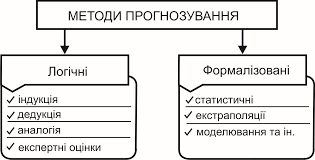 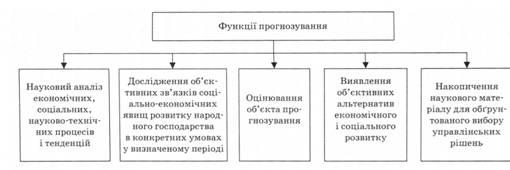 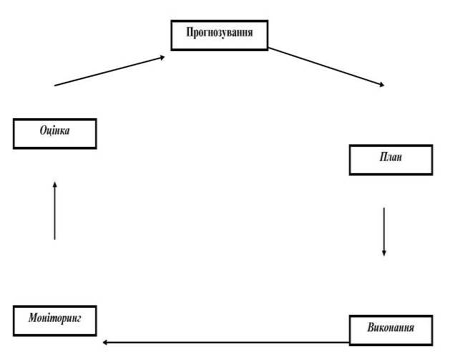 Наприклад, в 1995 році Борис Єльцин зіткнувся з необхідністю змінити характер відносин із законодавчою владою, оскільки по цілому ряду питань він не міг досягти згоди з Державною Думою. Бажаний для нього майбутній стан політичної системи передбачав наявність лояльному главі держави. Прогноз міг передбачати екстрене створення спеціального передвиборчого блоку, який завдяки так званому "адміністративному ресурсу" - використанню що є у виконавчої влади на федеральному і на регіональному рівнях можливостей - повинен був стати фаворитом у виборчій кампанії. У результаті був сформований рух "Наш будинок - Росія". Але нормативний прогноз не вдалося реалізувати в повній мірі - можливості "партії влади" були переоцінені, в результаті НБР надто невдало виступив на виборах, а більшість в Думі отримали КПРФ і її союзники. А ось в 1999 р. виконавча влада з аналогічною задачею впоралася набагато успішніше - прогноз щодо спроможності руху "Єдність" ефективно боротися з КПРФ багато в чому виправдалася.
Пошуковий прогноз носить більш самостійний характер з точки зору його зв'язку з процесом прийняття політичного рішення. Він спочатку відповідає своїй назві і виконує функцію пошуку проблемних вузлів. Пошукові політичні прогнози досить часто публікуються в политологических журналах і періодичній пресі. Їх автори намагаються виявити основні тенденції в сучасному політичному процесі і прагнуть продовжити їх в майбутнє, конструюючи цим нові стану політичної системи.
Іноді такі прогнози носять сценарний характер - в цьому випадку автор виділяє декілька домінуючих тенденцій і показує по черзі, як будуть розвиватися події тоді, коли кожна з них в прогнозному періоді буде переважати. Помітимо, що сценарний підхід часто носить для експерта перестраховочний характер - він утрудняється зробити чіткий висновок відносно майбутніх змін і пропонує відразу декілька можливих версій подій. Це, звісно, збільшує шанси, що якась з частин прогнозу збудеться. Чим більше експерт пропонує сценаріїв, тим вище ймовірність реалізації такого прогнозу, але при цьому стає надто скрутно зрозуміти, як же буде виглядати політична ситуація через деякий час, тобто знижується евристична цінність прогнозу.
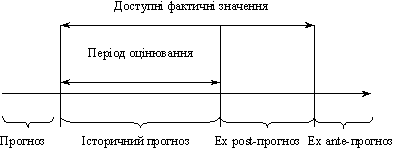 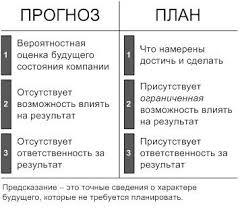 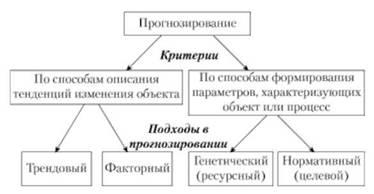 Пошуковий прогноз цілком може бути вбудований в процедуру прийняття політичного рішення. Адже якщо пошуковий прогноз виявить, що без зміни існуючих тенденцій ситуація буде розвиватися в надто несприятливому для політичного лідера напрямі, то тоді виникне необхідність в її виправленні і прийнятті відповідних рішень. Таким чином, пошуковий прогноз, як і в ряді випадків аналіз політичної ситуації, покликаний виконувати діагностичну функцію, виявляючи наявність або відсутність проблемних ситуацій. При фіксації проблеми пошуковий прогноз може стати основою політичного рішення, якщо політичний лідер все ж полічить необхідним втрутитися в ситуацію. Але в цьому випадку пошуковий прогноз, як і ситуаційний аналіз, може бути розірваний у часі і в просторі з цією процедурою - підготовкою рішення можуть зайнятися вже інші експерти, не пов'язані з групою прогнозування. У зв'язку з цим необхідно звернути увагу на зв'язок політичного прогнозу і ситуаційного аналізу. Останній є відправною точкою для будь-якого політичного прогнозу, як пошукового, так і нормативного, оскільки саме ситуаційний аналіз дає можливість визначити вже існуючі напрями розвитку політичного процесу, а також виявити своєрідні потенційні "полюси зростання" - що ще не сформувалися, але тенденції, що вже переглядаються в політичній сфері.
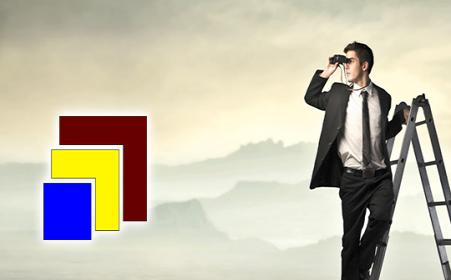 Основа політичного прогнозування
Всі, хто розробляє наукові прогнози і застосовує їх в практичній політиці, так чи інакше, волею-неволею керується принципом пізнаваності дійсності. Отже, методологічною основою прогнозування служить матеріалістична гносологія. Об'єктивна основа прогнозування політичних подій складається в тому, що їх майбутнє вкладене в теперішньому часі, але тільки в можливості. Так наукові прогнози політичних подій, явищ і процесів - це осмислені, усвідомлені можливості розвитку політичного життя суспільства, взяті в їх теоретичній обгрунтованості. Можливість існує об'єктивно насправді самій як прихована тенденція її подальшого розвитку. Так іншого шляху для прогнозування майбутнього немає, крім пізнання можливостей, тенденцій, укладені в справжньому стані політичної системи. Таким чином, науковий прогноз розкриває майбутню політичну подію як щось об'єктивно зумовлене попереднім ходом речей, тобто щось детермінований, приречене законами розвитку і функціонування політичної системи. Вважається, що за новими явищами, фактами і процесами розвитку справжнього стоїть майбутнє, що в них є майбутнє.
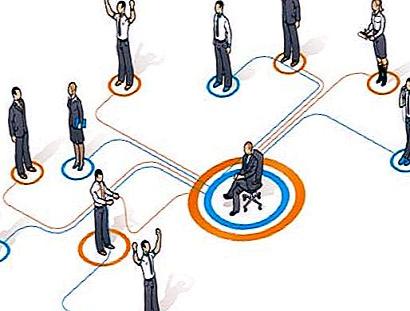 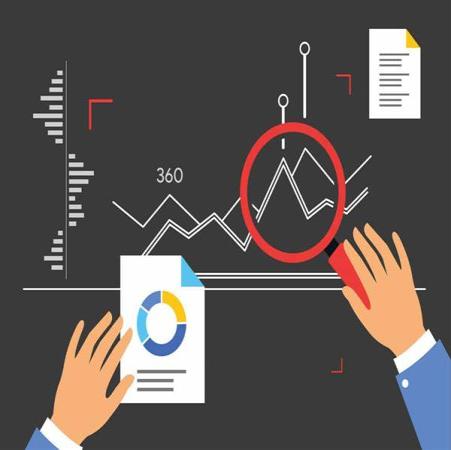 Однак затверджувати це з достовірністю можна лише з урахуванням дії розкритих наукою законів розвитку об'єктів політичного прогнозу. Інакше говорячи, найважливішою основою прогнозування є дія об'єктивних законів певної області дійсності, у нашому разі політичної. Політичне життя являє собою одну з сфер життєдіяльності людей, суспільства. І їй так само, як і іншим сферам, властиві істотні, стійкі, і необхідні зв'язки, що повторюються і відносини, тобто об'єктивні закономірності. Закони, діючі в соціально-політичній області, виглядають як тенденції або можливості, які не завжди перетворюються в дійсність. Це, природно, утрудняє розробку політичних прогнозів. Об'єктивною основою прогнозування є і системна будова політичної сфери суспільства. Будь-яка система - це сукупність взаємопов'язаних і взаємодіючих елементів, створюючих певну цілісність, єдність. Властивості системи не зводяться до суми властивостей її компонентів. Система активно впливає на свої компоненти і перетворює їх згідно власній природі. У той же час зміна якихсь елементів може привести до деякої зміни всієї системи. Система иерархична по своїй суті: кожний її елемент в свою чергу може розглядатися як система, а сама досліджувана система представляє лише один з компонентів більш широкої системи. Все це необхідно враховувати при постановці цілей і задач прогнозування в рамках функціонування і розвитку політичної системи, при розробці прогнозів і їх використанні в практичної политике.
Проблеми глобального політичного прогнозування
Найважливішою проблемою глобального політичного прогнозування є вже відмічений феномен глобальної влади. Пріоритети глобальної влади можуть не співпадати з пріоритетами народів, якщо останні позбавлені необхідних важелів контролю і впливу. Трагічний досвід тоталітарних диктатур показав людству, що немає нічого небезпечніше безконтрольної влади, що спирається не на закон, а на загрозу застосування насилля. Нам необхідно усвідомити, що глобальна влада так само здатна бути тоталітарною, закону що віддає перевагу прямому насиллю. Зайво казати про те, що тоталітарне виродження глобальної влади може стати незрівнянно великим викликом людству, ніж тоталітаризм, що раніше виявлявся на національному і регіональному рівнях.
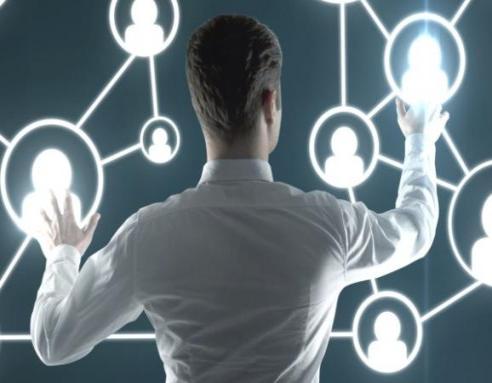 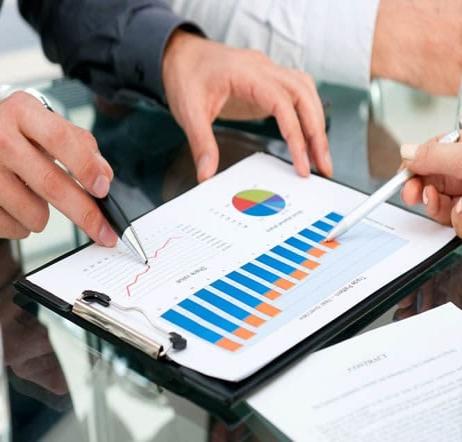 Глобальна влада являє собою нову політичну технологію небувалої сили. І відносно неї повинен діяти загальний принцип, що стосується сучасних технологій: чим вище їх потужність і, відповідно, небезпека деструктивного використання, тим більше надійних і всеосяжних форм експертизи і контролю вони вимагають. Гуманістична експертиза і надійний демократичний контроль - ось та відповідь, якої вимагає нинішній виклик глобальної влади. Сьогодні вона підступає до нас у вигляді доктрини так званого однополярного світу, за якою стоять глобальні амбіції єдиної сверхдержави. Перед глобальним політичним прогнозуванням в зв'язку з цим виникає декілька задач.
По-перше, оцінити можливі майбутні пертурбації, пов'язані з експансією сверхдержави, що намагається створити керований нею мир. У минулому гегемоністські спроби такого роду як правило приводили до утворення протидіючих коаліцій більш слабких держав і відновлення загубленої рівноваги. Це вписувалося у відому діалектику виклик - відповідь. Чи Можливе повторення такої моделі в майбутньому? Які форми відповіді можна чекати: нова біполярність, стійкий полицентризм або незупинний хаос? 
По-друге, озброїти людство і політичні еліти, приймаючі певні рішення, новими знаннями, придатними для побудови управлінських сценаріїв, політичної експертизи і опрацювання прийнятних альтернатив. Це власне і відноситься до прикладної сторони глобального політичного прогнозування. Найважливіше методологічне значення має відмінність між короткостроковим і довгостроковим глобальним прогнозуванням. У першому випадку більш застосовні процедури екстраполяції, за якого аналіз чого склалося співвідношення сил і стартових умов. Точніше, при короткостроковому політичному прогнозуванні в якості детермінант беруться вже те, що склалися обставини і діючі політичні суб'єкти.
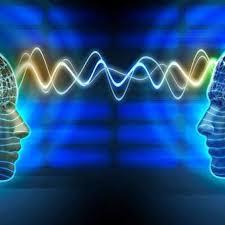 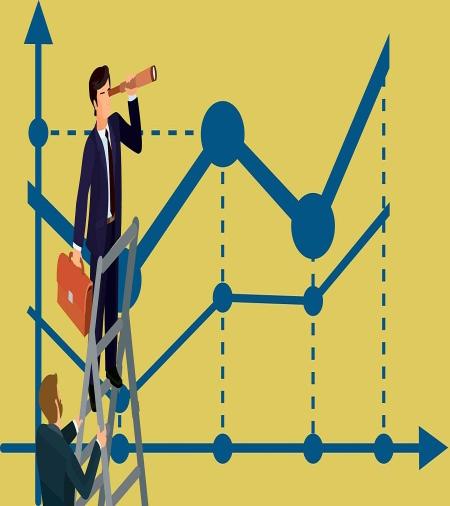 При довгостроковому політичному прогнозуванні вступають в дію принципово інакші процедури. Тут найважливіше значення мають такі поняття як тимчасова дискретность, реактивність, альтернативность. З дискретностью пов'язане поняття відкритого майбутнього. Ми дуже довго оперували уявленнями про непорушні історичні закономірності, про висхідну лінію розвитку, про гарантії прогресу. Власне тільки цією упевненістю в гарантованому історичному майбутньому можна пояснити ту безшабашну сміливість, з якою революціонери і радикал-реформатори ламають колишній порядок. Вони мислять в парадигмі прогресу, вважаючи що головне - будь-якою ціною розлучитися з "проклятим минулим"; якість майбутнього здається ним гарантованим самими законами висхідного розвитку. Досвід, все ж, показує, що майбутнє може стати набагато більш страшним, ніж саме жахливе минуле. Що виходить? Реформатори здійснюють свої світоприголомшиві експерименти, знаходячись не у всесвіті Маркса, а у всесвіті Вінера, що довів, що хаос - найбільш вірогідний стан. Іншими словами, історія не надає людині повних гарантій. Поняття дискретності означає той розрив між порядком минулого і порядком майбутнього, в проміжку між якими коїться хаос. Саме з хаосом пов'язані як нові ризики, так і принципово нові можливості; в цьому значенні він відноситься до поняття історичної творчості.
Сучасна глобалізація, що генерує всі новітні всеохоплюючі планетарні поля і системи комунікацій, відкриває можливості розблокувати міжнародну систему, створити принципово нові "ринки активності", в яких переваги колишніх гегемонів і монополістів, прив'язаних до старих правил гри, автоматично не спрацьовують. Всякий новий "ринок" (в широкому значенні) - це нові шанси для тих, хто не встиг реалізувати себе в минулому. У цьому значенні наш глобальний мир не повинен бути інтерпретований і організований як екстраполяція вже чого склався тенденцій.
Задача політичної прогностики - сформувати картину не закритого, а відкритого майбутнього, в якому колишні об'єкти чужої політичної волі знаходять шанс стати самодіяльними суб'єктами. Чим більше кількість таких суб'єктів, тим ширше творчі можливості людства, вище його здатність ефективно вирішувати найгостріші глобальні проблеми сучасності.
Найважливішою методологічною задачею теорії глобального політичного прогнозування є вироблення критеріїв відмінності станів, пов'язаних зі статусом політичного суб'єкта від станів політичного об'єкта. Зрозуміло і те, що інший стан є науковою ідеалізацією: жоден з політичних контрагентів не може претендувати ні на роль універсально суверенного, цілком самодіяльного суб'єкта, повністю незалежного від інших, ні виступати тотально пасивним об'єктом, начисто позбавленим потенціалу впливу.
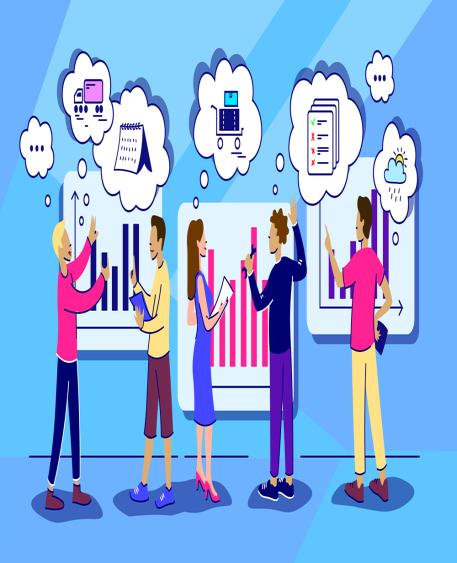 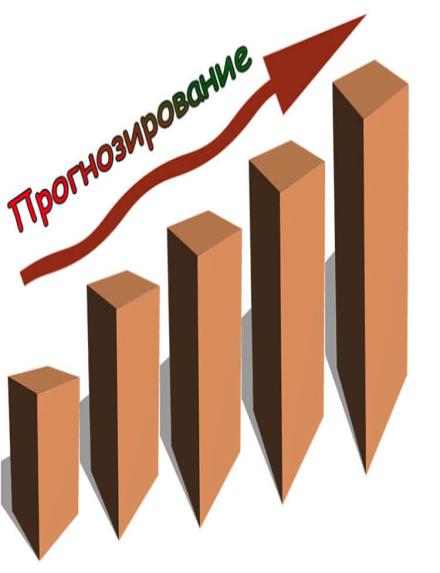 Однак, як затверджує політична наука, взаємовідносини політичних контрагентів відрізняються принципово незмінюваною асиметричністю. Остання складає саму істоту влади як ключового моменту політики. Але для політичного прогнозування особливе значення має те, що сторона, що зазнає принизливого стану об'єкта чужої волі, може відповісти такою мобілізацією своїх внутрішніх ресурсів, яка здатна якісно змінити співвідношення сил і створити нову політичну реальність. Політична психологія вказує на те, що рівень згуртованості і солідарності що програли і потерпілих як правило перевищує відповідні характеристики сторони, що виграла.
Політичне прогнозування відноситься до жанру хронополітики. Існують вельми своєрідні відносини між хронополітикою, пов'язаної з владним проектуванням, розподілом і перерозподілом суспільного часу, і геополітикою, що здійснює аналогічні операції відносно простору. Геополітична домінанта, пов'язана з переділами простору, наступає тоді, коли терпить фіаско хронополітика, направлена на ефективне проектування майбутнього. Відкриття якісно іншого майбутнього (формаційний стрибок), знецінює боротьбу за простір; не випадково в описі нових формаційних надій геополітика стає маргінальним заняттям і засуджується як варварство.
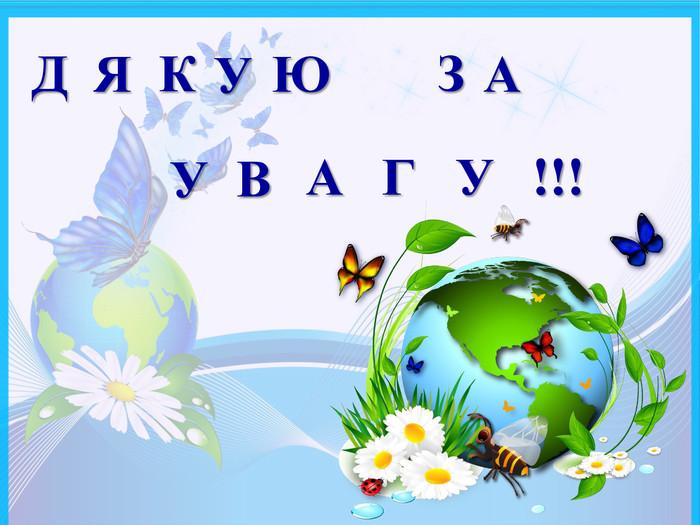